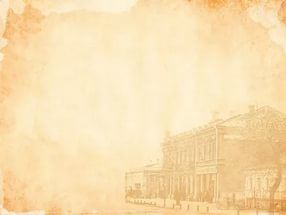 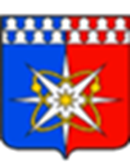 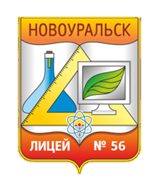 Новоуральский городской округ
Муниципальное автономное общеобразовательное учреждение
«Лицей № 56»
Виртуальный экскурсионный маршрут
«Новоуральск для детей»
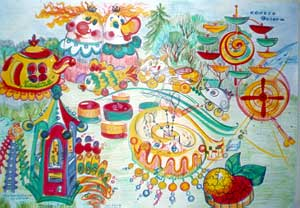 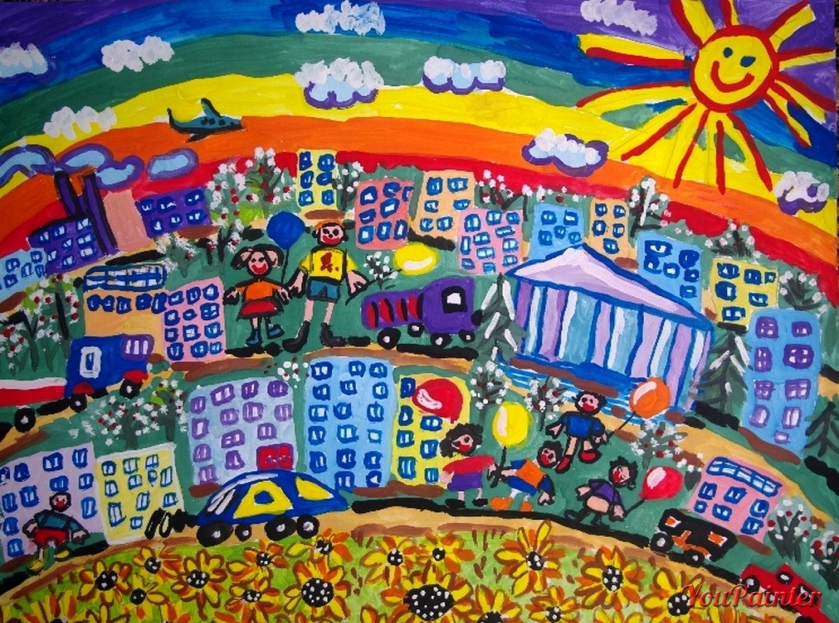 Авторы: 
Пятков Дмитрий, Караваева Елизавета, Колесникова Наталья, Шелуханова Екатерина
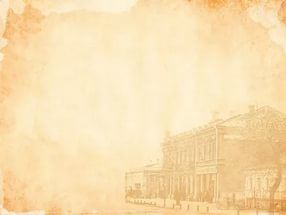 «Новоуральск для детей»
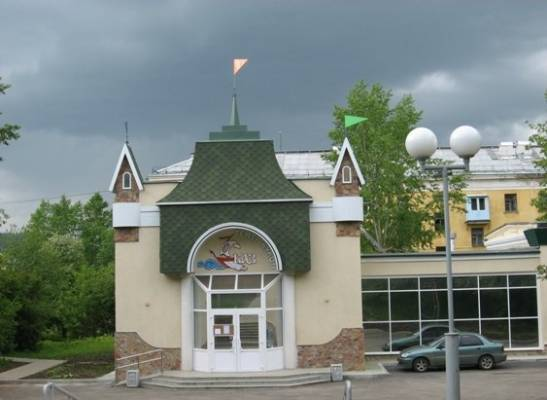 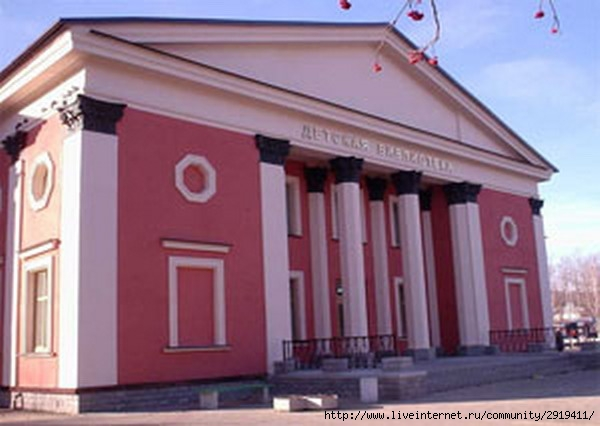 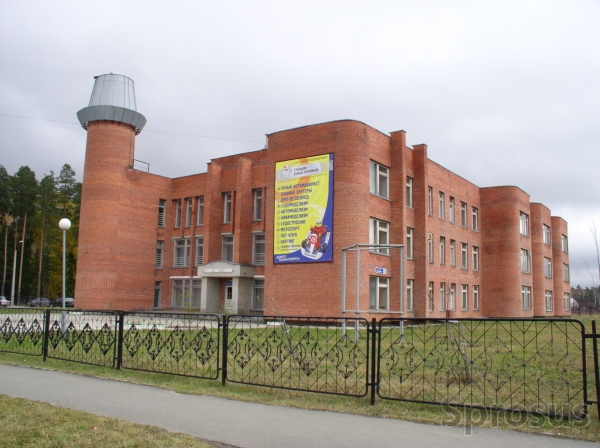 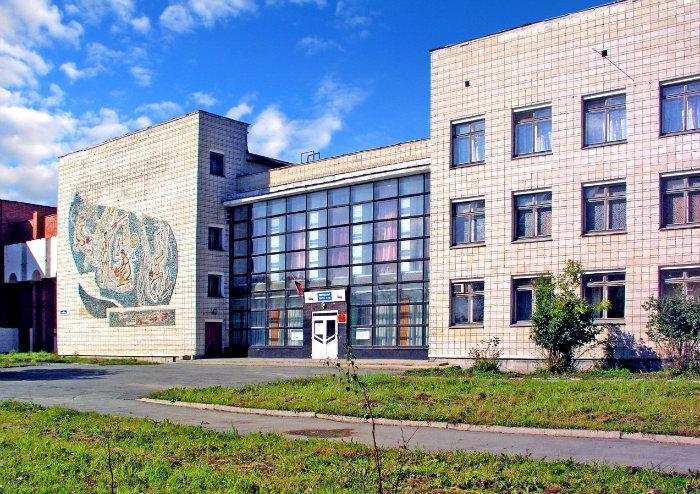 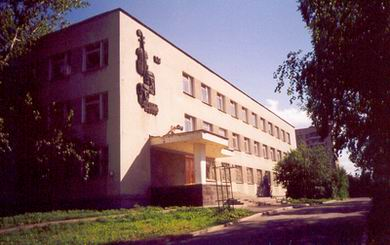 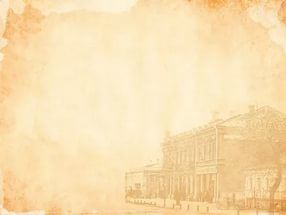 «Новоуральск для детей»
«Это было недавно, это было давно»
Смотрят с карточек  помятых,
     Что хранятся в толстых книжках,
   Чуть наивные девчонки,
       Беспокойные мальчишки...

        Были мы детьми когда-то,
        Торопили сами время,
        С нежным запахом черёмух
         Кувыркались прямо в лето.

           Словно сахар растворялись
           В сказках, мультиках и книжках
         Аккуратные девчонки
         И весёлые мальчишки
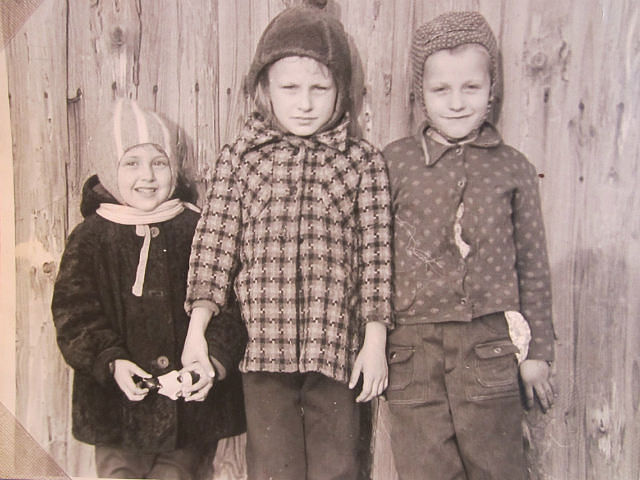 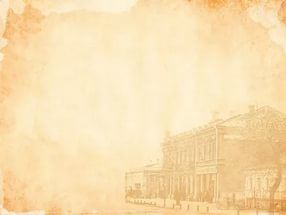 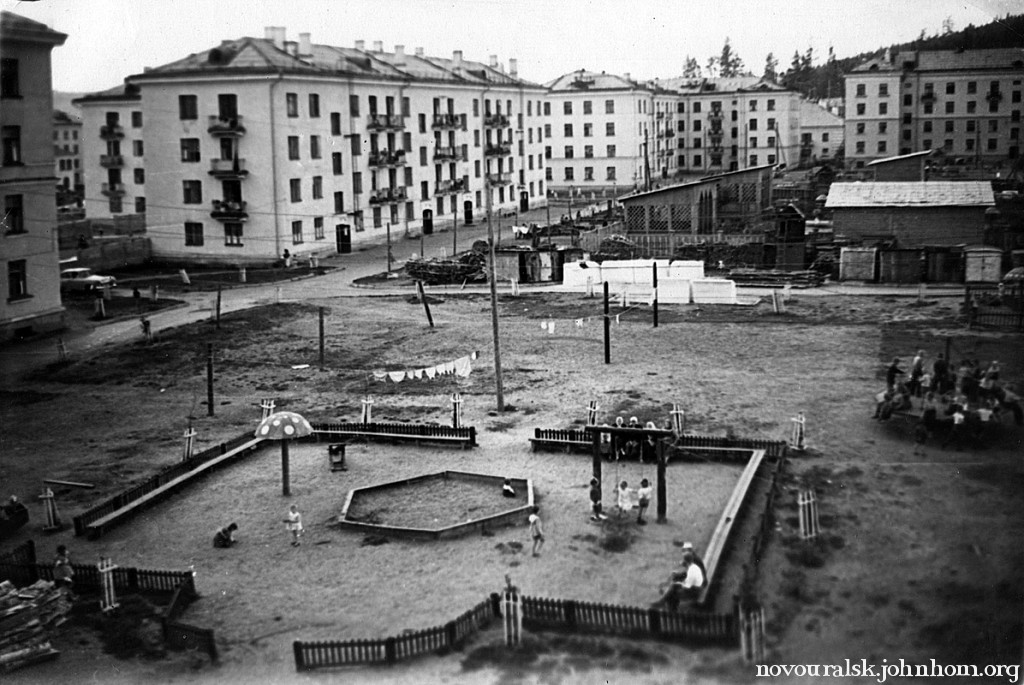 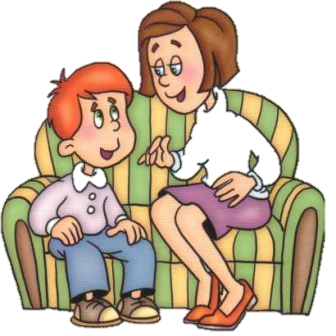 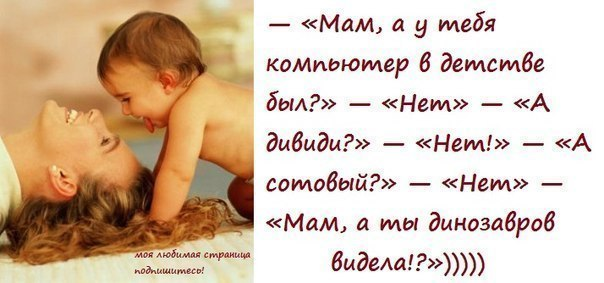 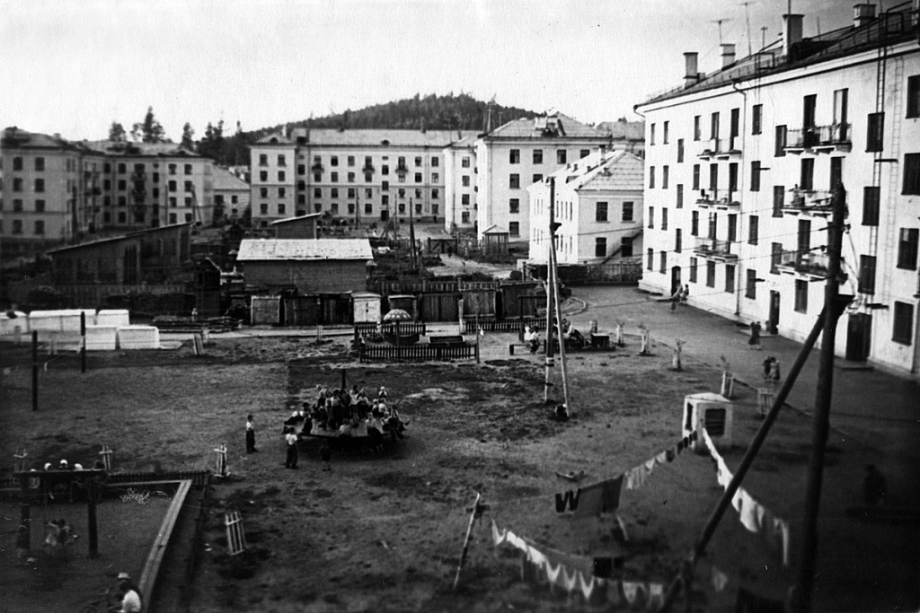 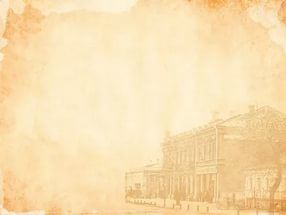 Любимый мой дворик ты очень мне дорог
Я по тебе буду скучать!
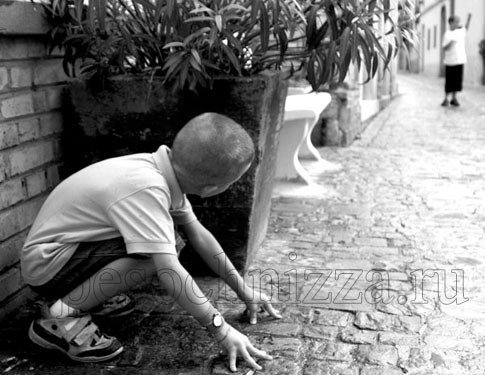 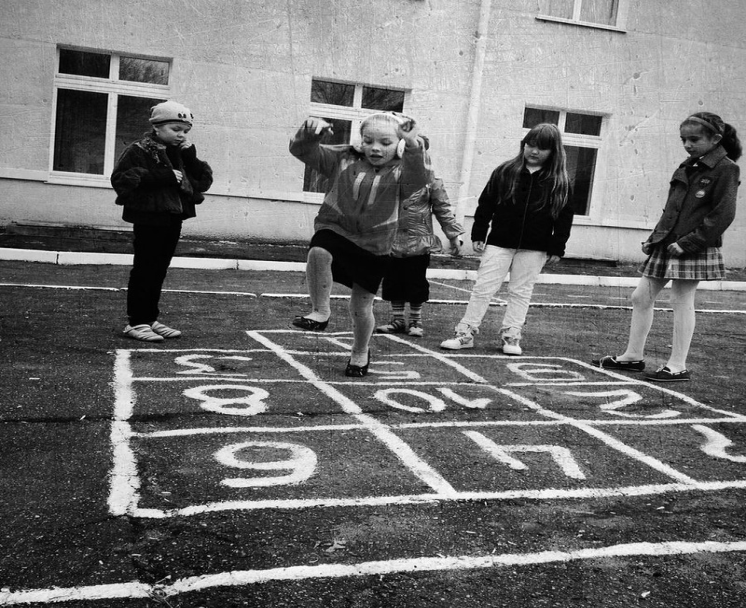 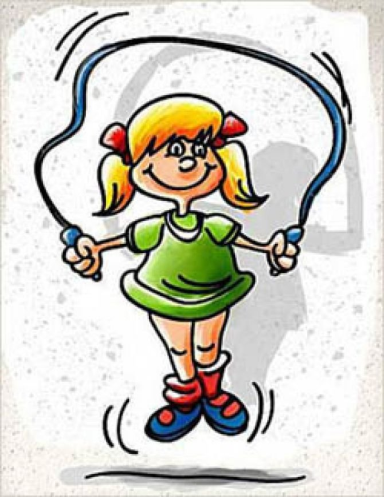 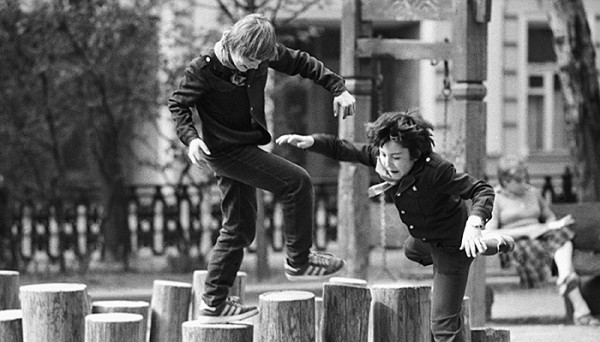 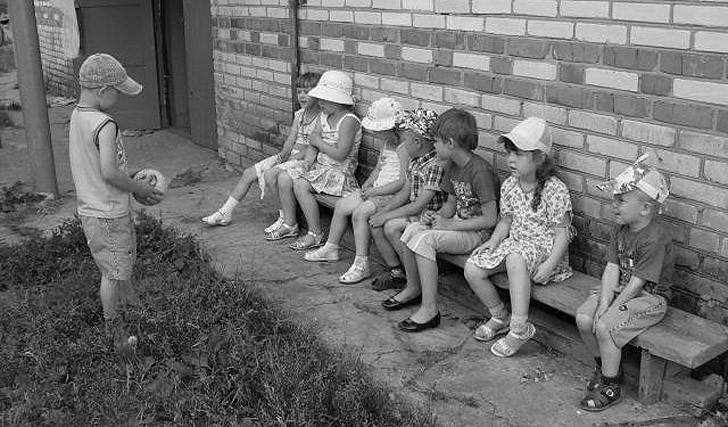 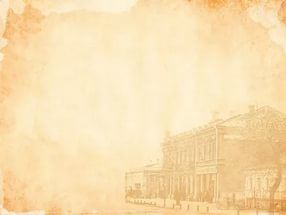 На улице любой
И в холод и в жару
Играли мы в футбол -
Любимую игру!
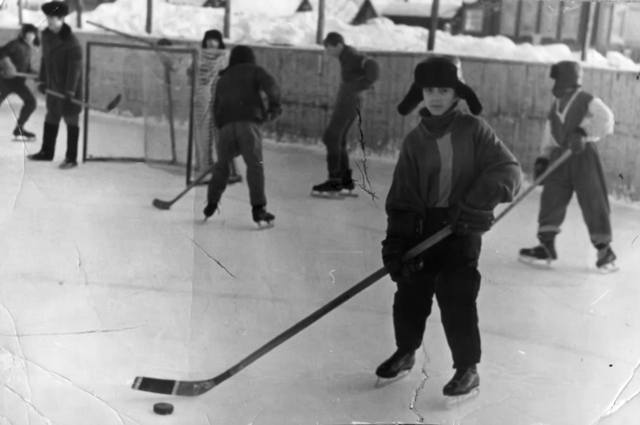 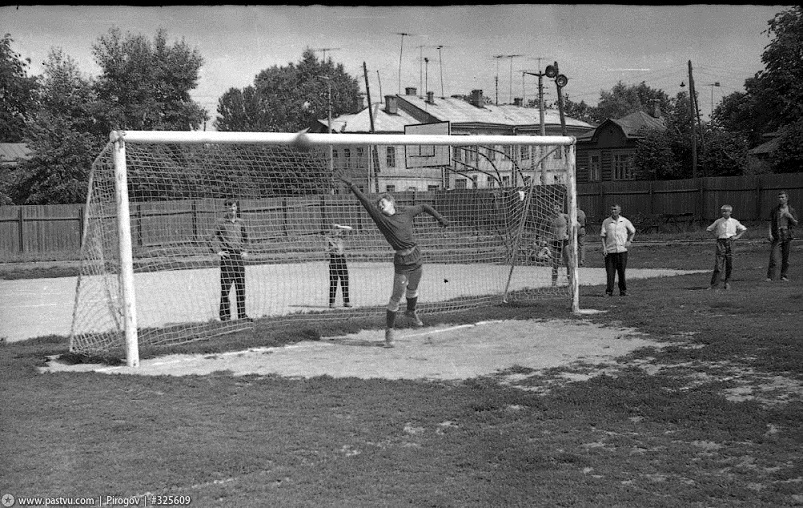 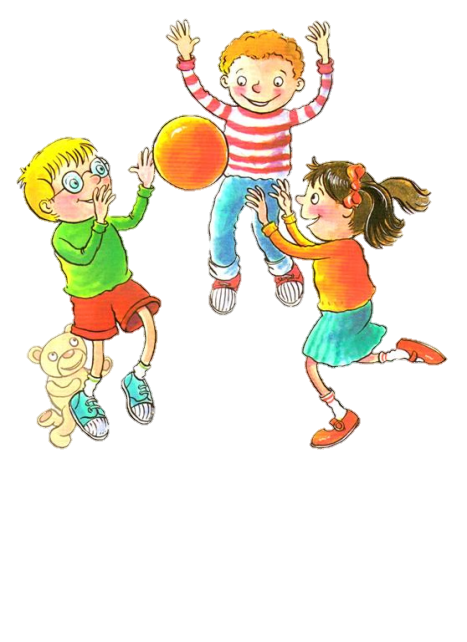 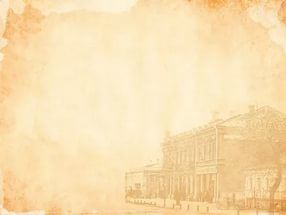 Парк, надев, кафтан зелёный
Вновь открыл 
аттракционы!
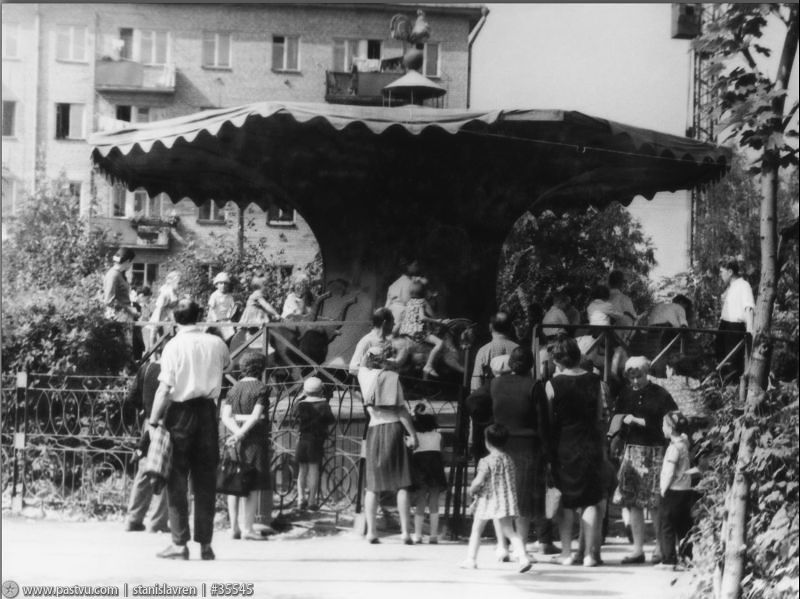 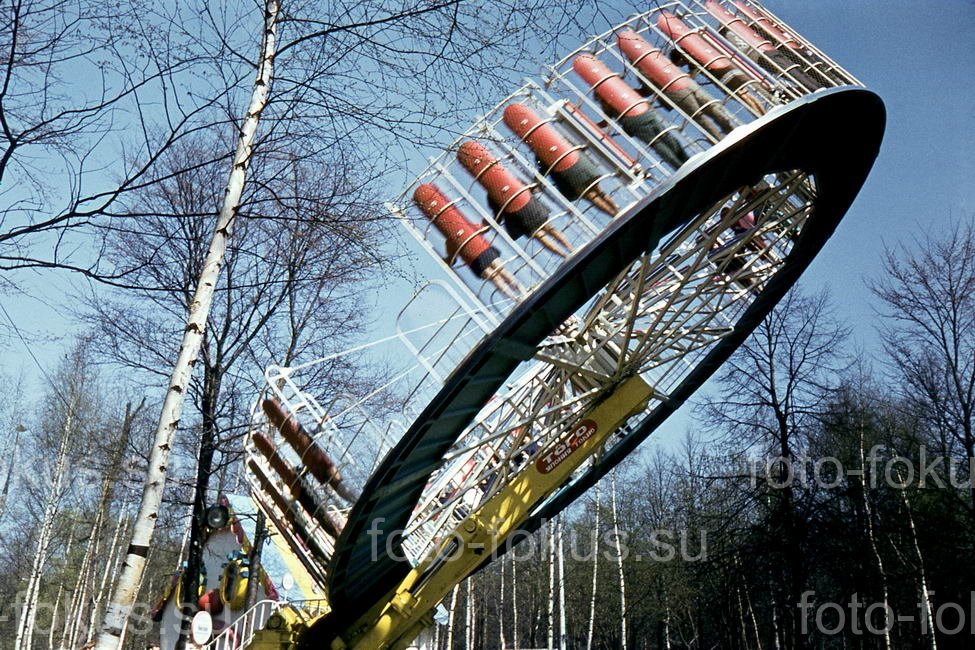 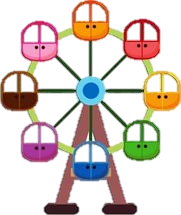 50 - е годы
80 – е годы
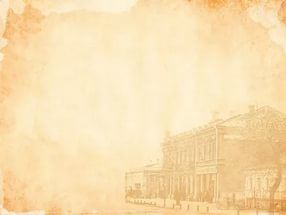 Вы видали это чудо?
Столб воды из ниоткуда!
Улетает в никуда
Невесомая вода!
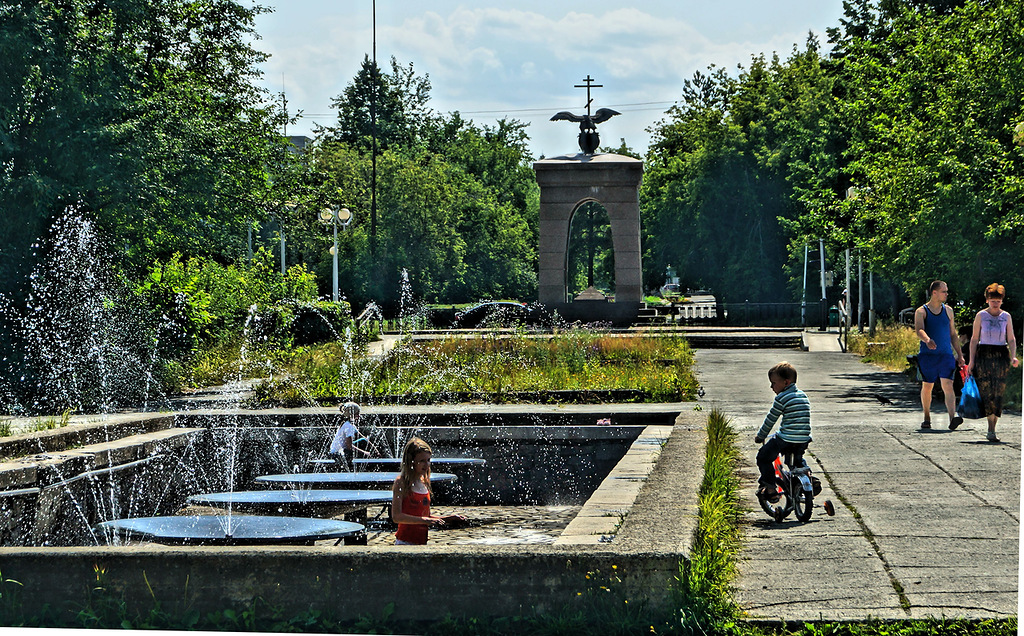 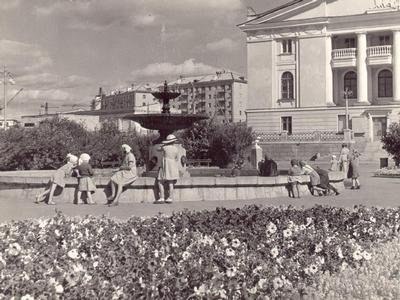 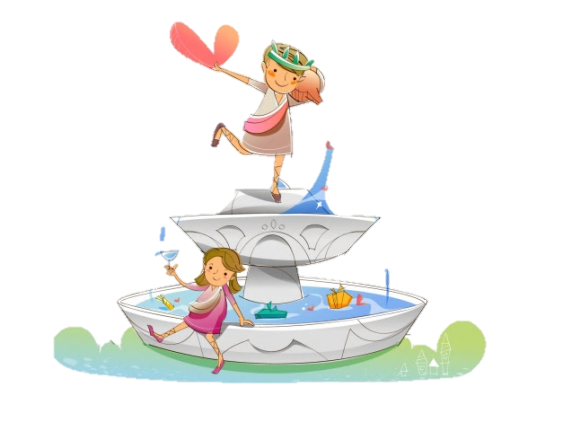 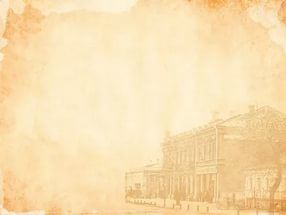 Стоит она пушистая,
От снега серебристая!
Красивые иголки
У новогодней ёлки!
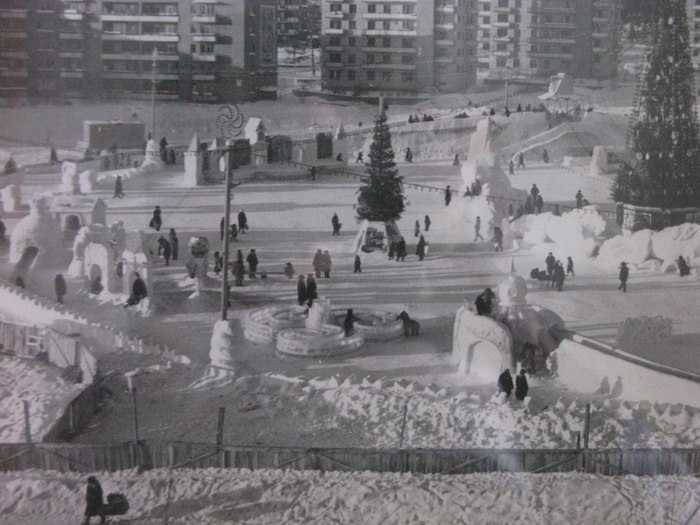 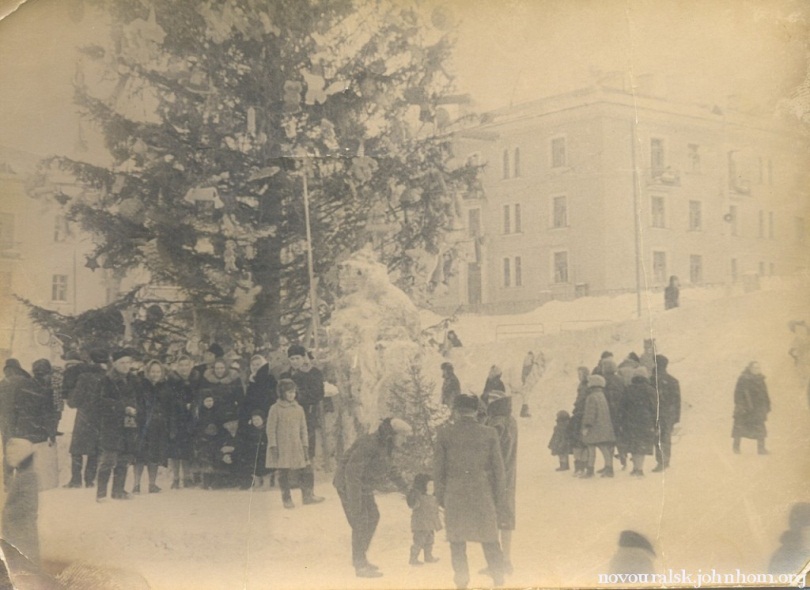 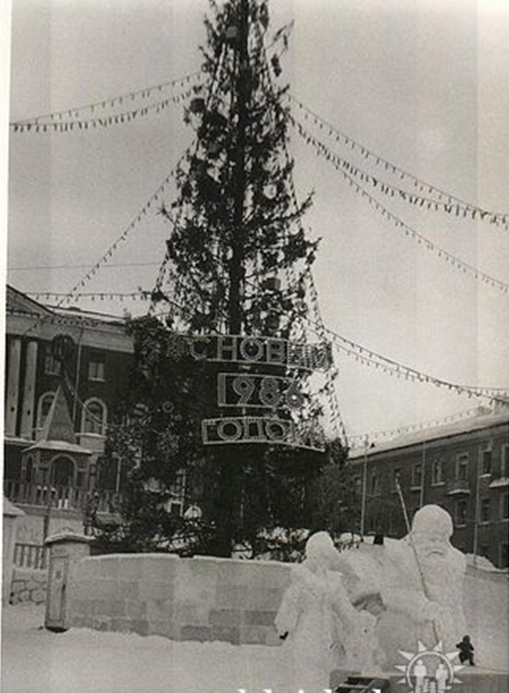 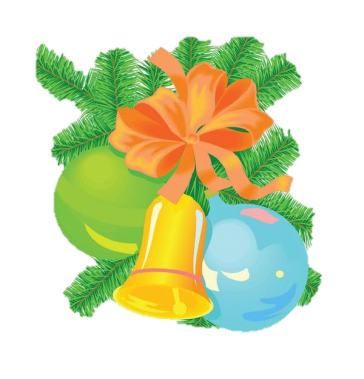 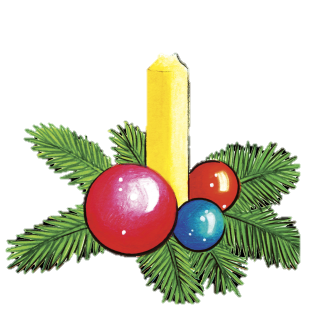 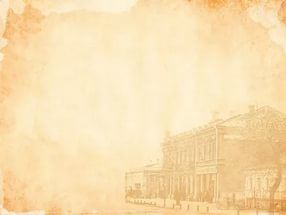 Очарованье старых фильмов,
Что были сняты так давно.
В них века прошлого мотивы
Звучат по-прежнему свежо!
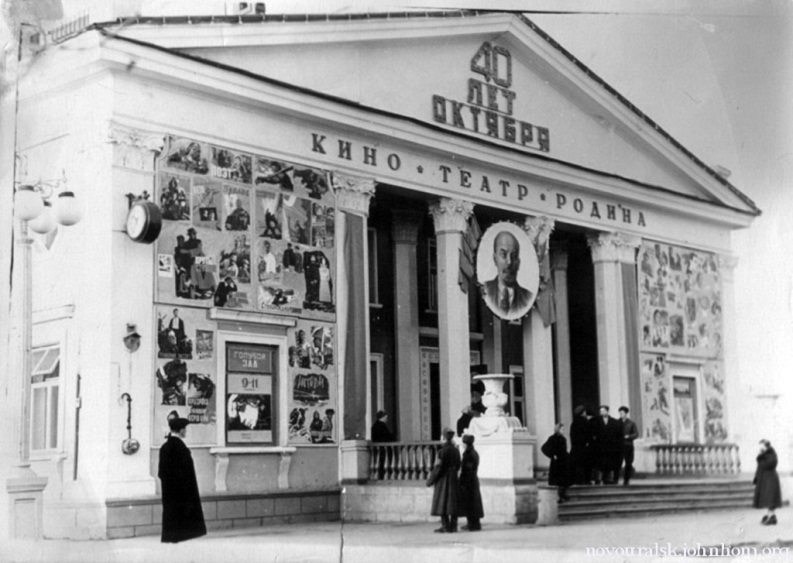 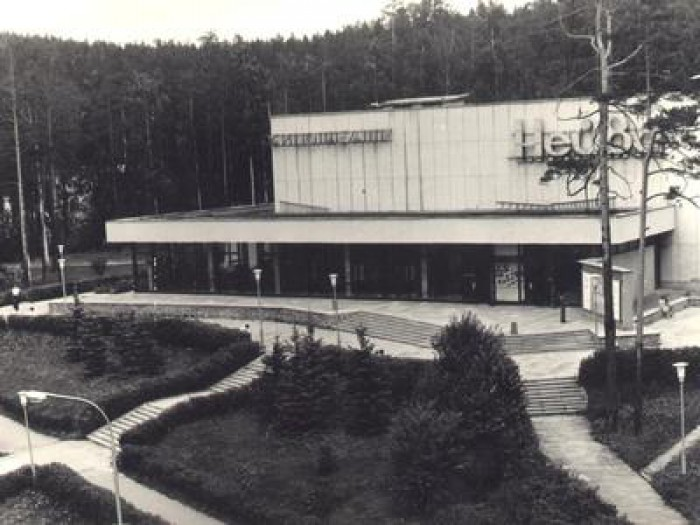 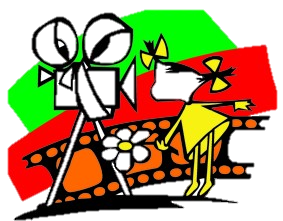 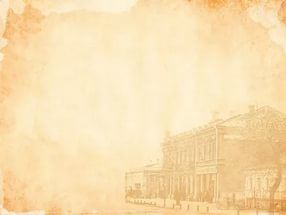 Для здоровья важен спорт,
Чтоб болезням дать отпор.
Нужно спортом заниматься,
И здоровым оставаться!
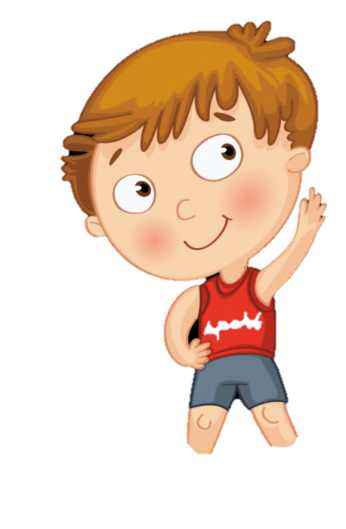 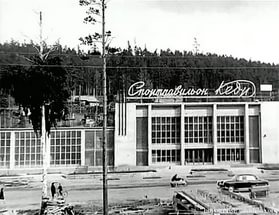 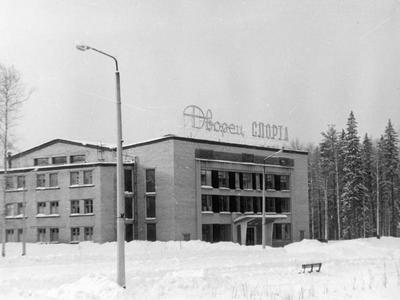 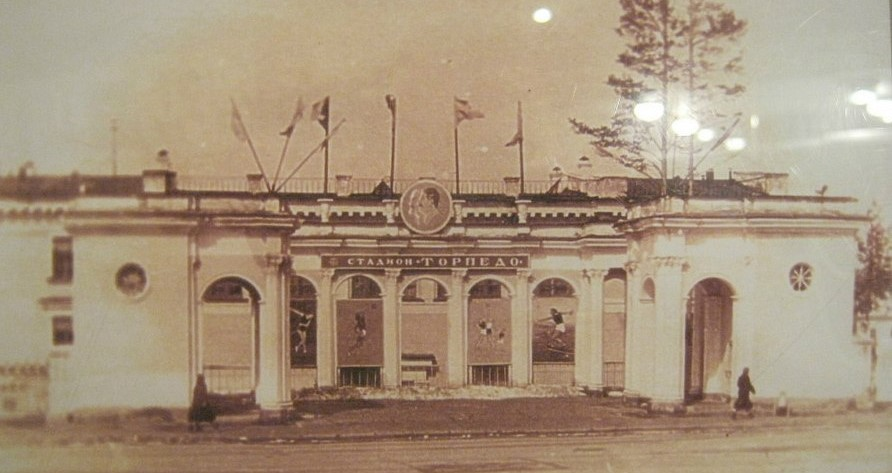 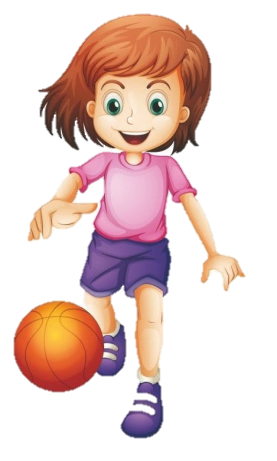 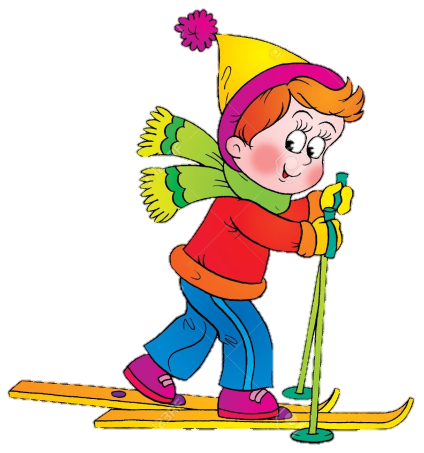 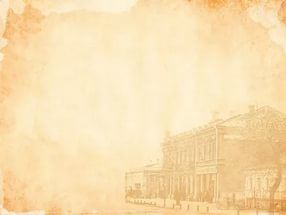 Книга – учитель, книга - наставник.
Книга – близкий товарищ и друг!
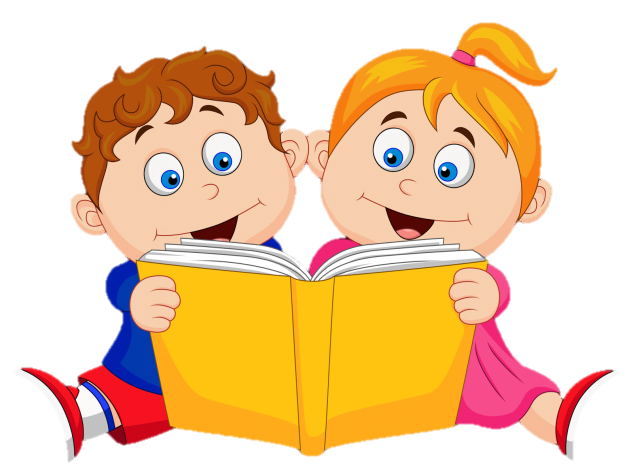 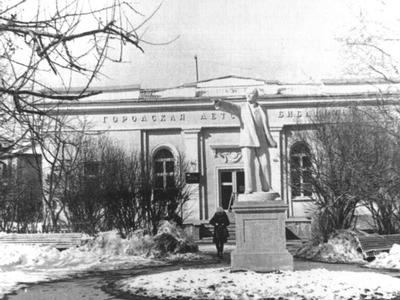 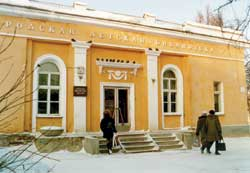 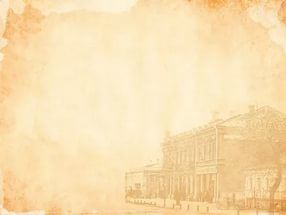 «Новоуральск для детей»
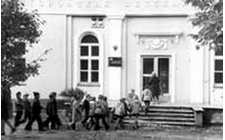 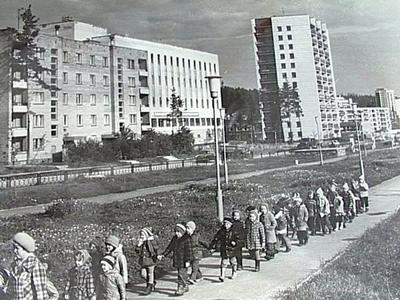 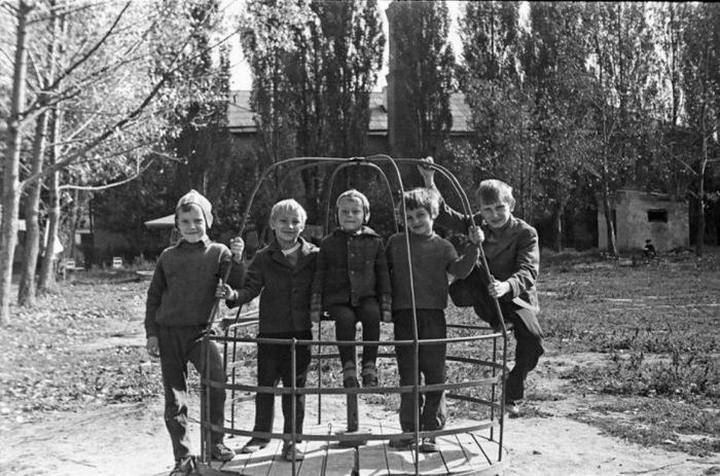 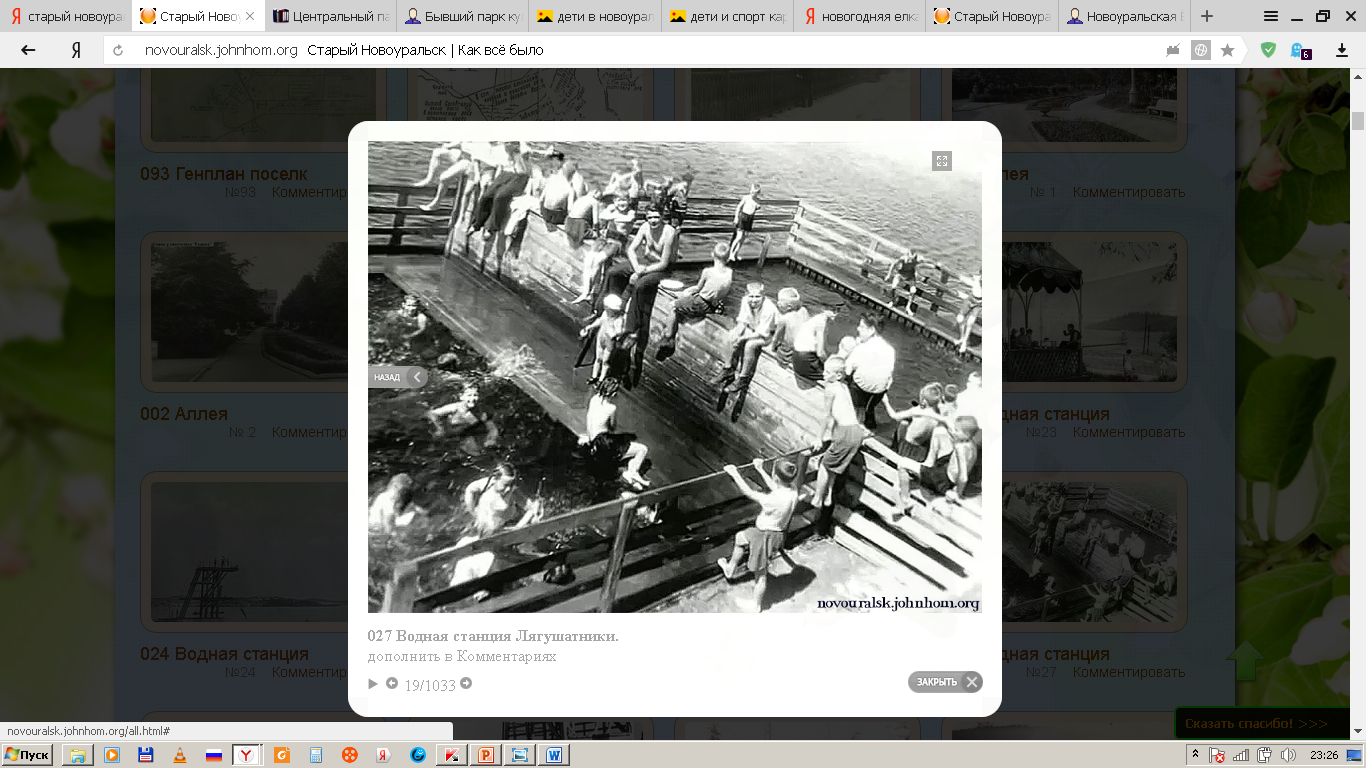